AİLE HEKİMLİĞİNDE SAĞLIK RAPORLARI« Sürücü Raporları »                                             Uzm.Dr.Mehmet AYASAile Hekimliği Uzmanı- Santral Aile Sağlığı MerkeziKocaeli Tabip Odası Aile Hekimliği Komisyon Üyesi
13.10.1983 Tarih ve 2918 Sayılı Karayolları Trafik Kanunu,Madde 41:
Sürücü ve sürücü adaylarının hangi şartlarda ve hangi  sağlık şartlarında sürücü olabileceklerine ilişkin  usul ve esaslar; İçişleri ve Sağlık Bakanlıklarınca çıkarılacak yönetmelikle belirlenir. 26.09.2006 tarih ve 26301 sayılı sağlıkla ilgili yönetmelik yerini , 29.12.2015 tarih ve 29577 sayılı yeni yönetmeliğe bırakmıştır
Yürürlük tarihi :01/01/2016’dır.  
Yönetmelik; sürücülerin , sağlık muayenesinde sahip olması gereken sağlık şartları ile, göz,kbb,ortopedi,ruh ve sinir hastalıklarına ilişkin esasları belirlemektedir.
SÜRÜCÜ BELGESİ SINIFLARINA GÖRE SÜRME BELGESİ VERİLEBİLEN MOTORLU ARAÇLAR VE ÖZELLİKLERİ:
BİRİNCİ GRUP 

M   (Motorlu Bisiklet-Mopet) 
A1 (125cc kadar Motosiklet) 
A2 (35KW kadar Motosiklet) 
A   ( 35 KW üz . Motosiklet)
B1 (4 tekerlekli Motosiklet) 
B   (Otomobil ve Kamyonet) 
BE (Oto ve Kamyonet- römork
F (Traktör)
İKİNCİ GRUP 

C1 (7500 kg kadar Kamyon ve Çekici ) 
C1E (12.000 kg kadar Kamyon ve Çekici- römorklu)  
C (Kamyon ve Çekici) 
CE (Kamyon ve Çekici-römorklu) 
D1 (16+1 kişilik Minibüs) 
D1E (16+1 kişilik Minibüs-römrk) 
D (Otobüs) 
DE (Otobüs-römorklu) 
G (İş Makinesi )
T.C. Sağlık Bakanlığı tarafından sağlık raporlarına ilişkin usul ve esaslar Nisan 2017’ de yayımlandı.
E-rapor sistemine geçilmesi amaçlanmaktadır.(Yakın zamanlarda askere alma muayeneleri)
Sürücü ve sürücü adayları sağlık raporları;
5.1.6.1-Sağlık raporu,…aile sağlığı merkezlerinde çalışan hekim/uzman hekimlerce düzenlenebilecektir.
5.1.6.4-I. Kısım:Kimlik tespiti ilk müracaat edilen hekim tarafından yapılarak mutlak surette sağlık raporu üzerindeki fotoğraf hekim tarafından kaşelenip imzalanacaktır.
ASAL üzerinden e-rapor olarak gerçekleştirilebilmektedir.Yine seçimler nedeniyle yatağa bağımlı veya geçici engellilerin raporları ve aile hekimliği uzmanları tarafından ilaç raporları da elektronik olarak verilmektedir.Bakanlığın Ocak 2019’ da yayımladığı genelge ile spor ve sürücü raporları da e-rapor olarak düzenlenecektir.
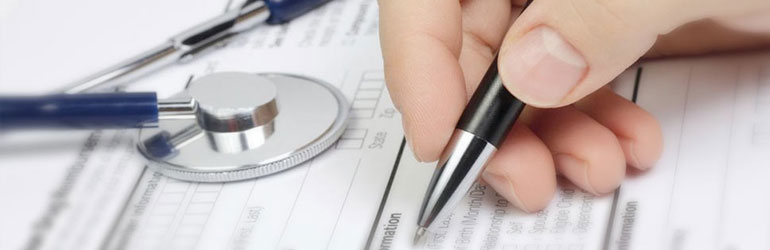 Sağlık Raporu;
Tabiplerce verilen sağlık raporlarında kaşe
    ve ıslak imza olmalıdır.
Verilen raporların gerçeğe uygun olmadığının tesbiti halinde bu raporlar geçersiz sayılır ve sorumlular hakkında Cumhuriyet Savcılığına suç duyurusunda bulunulur.
Bu tabipler, bir daha sürücü sağlık raporu veremez.
Sürücü olur sağlık raporları e-rapor sisteminde
Sağlık Bilgi Sistemleri Genel Müdürlüğü’nün 16.01.2019 tarihli yazısı uyarınca sürücü raporları, E-Rapor/E-Sürücü Bileşeni  üzerinden tanzim edilecektir.
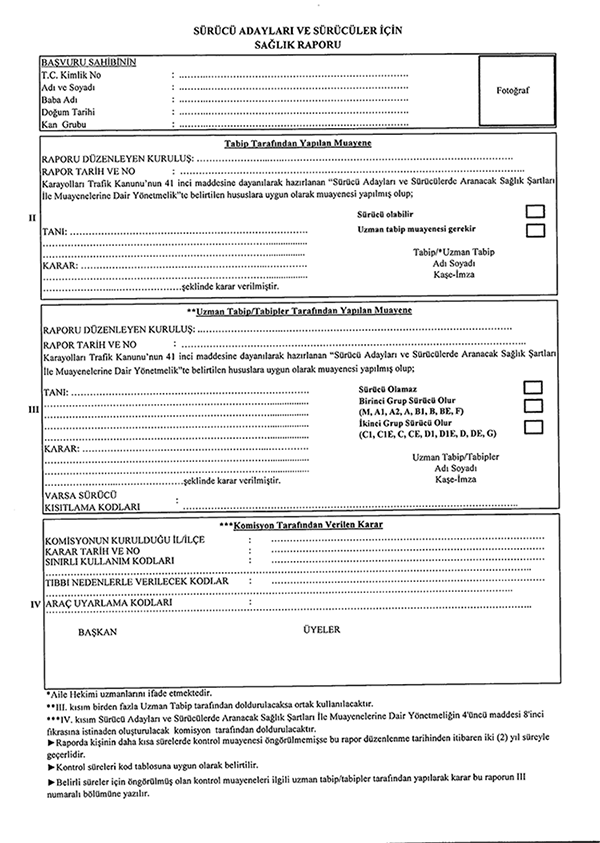 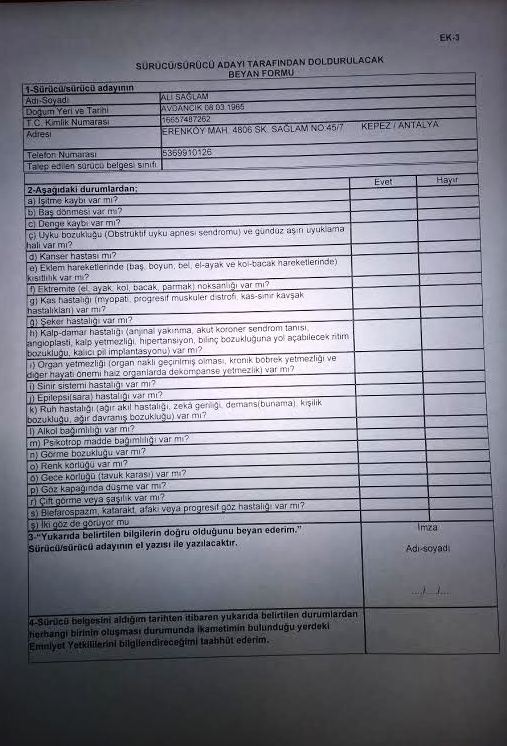 Sağlık raporu;
1.Kısım: Adayın kimlik bilgileri ve fotoğrafının olduğu  kısım.
2.Kısım: Sağlık tesisleri,ASM ler ve özel sağlık kuruluşlarındaki pratisyen tabip/aile hekimi tarafından doldurulacak kısım.
3.Kısım:sağlık kuruluşlarındaki uzman tabipler tarafından doldurulacak kısım.
4.Kısım:özel tertibatlı araç kullanması gerekenler için,sağlık müdürlükleri bünyesinde kurulan komisyon tarafından doldurulacak kısım.
Sürücü veya sürücü adayının muayenesinde dikkat edilmesi gerekenler;
a) İşitme kaybı,
b) Günlük hayatı kısıtlayan denge problemi, baş dönmesi-vertigo nedeni olabilecek bir hastalık,
c) Uyku bozukluğu (Obstrüktif uyku apnesi sendromu, gündüz aşırı uyuklama hali),
ç) Malign tümör hikâyesi,
d) Eklem hareketlerinde kısıtlama,
e) Ekstremite noksanlığı,
f) Kas, tendon ve bağ lezyonları,
g) Hipoglisemiye yol açabilecek ilaç kullanılan diabetes mellitus hastalığı,
ğ) Kalp-damar hastalığı (anjinal yakınma, akut koroner sendrom tanısı, angioplasti, kalp yetmezliği, hipertansiyon, bilinç bozukluğuna yol açabilecek ritim bozukluğu, kalıcı pil implantasyonu),
h) Organ yetmezliği (organ nakli geçirilmiş olması, kronik böbrek yetmezliği ve diğer hayati önemi haiz organlarda dekompanse yetmezlik),
ı) Santral sinir sistemi hastalıkları,
i) Periferik sinir sistemi hastalıkları,
j) Epilepsi,
k) Kas hastalıkları    (myopati, progresif muskuler distrofi)
l) Ruh hastalığı                                                (ağır akıl hastalığı , zeka geriliği, demans, kişilik bozukluğu, ağır davranış bozukluğu),
m) Alkol bağımlılığı,
n) Psikotrop madde bağımlılığı,
o) Görme derecelerinin uygun,
ö) Görme alanının uygun,
p) Renk körlüğü (Herhangi bir koşul aranmadan sürücü olabilirler.),
r) Gece körlüğü (tavuk karası), gün içinde yapılan yolculuklar ile sınırlı (gün doğumundan bir saat sonra, gün batımından bir saat önce),
s) Derinlik duyusunun normal,
ş) Pitozis-hemipitozis,
t) Diplopi ve şaşılığı,
u) Blefarospazm, katarakt, afaki, progresif göz hastalığı,        
ü) Monoküler görme olup olmadığı yönünde değerlendirme yapılır.
Algoritma;
Pratisyen tabip tarafından,sürücü adayının genel sağlık durumuna ilişkin yazılı beyanı alınarak ikinci fıkrada tanımlanan durumlarının olup olmadığı yönünde ilk muayenesi yapılır. Bu Yönetmeliğe göre sürücülüğe engel hali olmayanlara muayeneyi yapan tabip tarafından 2.kısım doldurularak uygun rapor verilir.
Yapılan muayene sonucunda, sürücülüğe engel hali tespit edilen veya ikinci fıkrada tanımlanan durumlardan bir veya birkaçının olması veya hakkında karar verilemeyen sürücü adayının muayene bulguları ve sevke neden olan uzmanlık muayenesi hariç sürücü belgesi alabileceği sağlık raporunda belirtilir ve ilgili uzman tabip/tabiplere gönderilir.
İlgili uzman tabip/tabipler tarafından sürücü adayının muayenesi yapılıp 3.kısım doldurularak sağlık raporu verilir. Bu durumda, ilk muayene sonucunu gösteren sağlık raporu ve uzman tabip/tabipler tarafından düzenlenecek sağlık raporu birlikte geçerlidir.
Ancak kişinin özel tertibatlı araç kullanması gerektiği durumlarda ilgili uzman tabip/tabipler tarafından sekizinci fıkraya göre işlem yapılır.
Sağlık Md.tarafından oluşturulan komisyona gönderilir.(ilgili uzman,makine/elektronik müh.)
Sürücü adayı veya sürücünün sağlık şartları nedeniyle araç kullanması belirli şartlara bağlanmış ise bu şart ve varsa kısıtlamalar kod numarası ile birlikte sağlık raporuna yazılır.
Pratisyen tabip/aile hekimi tarafından yalnızca gözlük (01.01),gözlük veya kontak lensle (01.06) kodu kullanılabilir.
Kişinin, adına düzenlenen rapora itiraz hakkı vardır.  itiraz, raporun verildiği ilin il sağlık müdürlüğüne yapılır. 
İl sağlık müdürlüğü raporun olumsuz olmasına neden olan tanıya göre kişiyi, ilgili branş/branşlarda üçer uzmanın bulunduğu hastaneye sevk eder. Kurul tarafından düzenlenen raporda belirtilen karara göre işlem yapılır.
 Kişinin bu rapora da itirazının olması durumunda; Sağlık Bakanlığınca belirlenecek bir kurul tarafından muayene ve değerlendirmesi yapılır ve karar verilir. Verilen karar kesin olup itiraz hakkı yoktur.
Bütün branşlarda yapılacak muayene açısından sürücü belgesi sınıfları aşağıda belirtildiği şekilde iki gruba ayrılır:
a) Birinci grup: M, A1, A2, A, B1, B, BE ve F sınıfları,
b) İkinci grup: C1, C1E, C, CE, D1, D1E, D, DE ve G sınıfları.
Kısa Algoritma;
1. Sürücü adayı beyan formunu doldurup imzalayarak hekime başvuracak.                                               
 2.Aile  Hekimi  AHBS kayıtlarından, E-Nabız, Sağlık-Netv e SGK-Medulla sisteminden sürücü adayının sağlık verilerini görerek  hastalık bilgilerini kontrol edecek
3.Aile Hekimi; " Sürücü Adayları ve Sürücülerde Aranacak Sağlık Şartları İle Muayenelerine Dair Yönetmeliğe göre sürücü adayını muayene ederek, uygun görürse;  rapor formatının ilgili yerlerini doldurarak  sürücü olur kararı verebilecek.
4.Uzman hekim muayenesi veya görüşü gereken durumlarda sürücü adayını ilgili uzman hekim veya uzman hekimlere sevk edecek. Sevk edilen sürücü adayının ilk değerlendirmeyi yapan hekimle işi bitecek, tekrar ilk değerlendirmeyi yapan hekime geri dönmeyecektir.
5. Uzman hekimler kendisine sevk edilen sürücü adaylarını ilgili yönetmeliğin kendilerini ilgilendiren hükümlerine göre muayenelerini yaparak ya sürücü olur kararı yada sürücü olamaz kararı verecek veya özel tertibatlı araç kullanması gerektiğini düşünüyorsa İl Sağlık Müdürlüklerine bağlı komisyona sürücü adayını sevk edecektir.
6. Özel tertibatlı araç kullanması gereken sürücü adayları İl Sağlık Müdürlüklerine bağlı komisyondan olur raporu alarak ancak özel tertibatlı araç kullanma raporu alabilir.
7. Verilen raporların geçerlilik süresi iki yıldır.!!!!!!
8. Sevk edilen sürücü adayının hangi tip sürücü ehliyeti alacağına uzman hekim veya uzman hekimler karar verecektir.
9. Sevk edilen sürücü adayları için, sevk cümlesi şu şekilde olmalıdır. 
"Sürücü Adayları ve Sürücülerde Aranacak Sağlık Şartları İle Muayenelerine Dair Yönetmeliğe göre yapılan muayane sonucunda; Göz, KBB, Psikiyatri, ........., ..........., uzmanının/uzmanlarının sürücü olur raporuyla ehliyet almasında bir sakınca yoktur. "
Sürücü adayı muayenesinin ayrıntıları;GÖZ  (görme derecesi)
Sürücü adayının motorlu bir aracı kullanmak için gerekli olan yeterli görme keskinliğine sahip olduğundan emin olunması için uygun değerlendirilme yapılır. Kişilerin görme keskinliğinin yetersiz olduğuna ve/veya göze ait bir hastalığa dair bir şüphe söz konusu olduğunda, göz hastalıkları uzmanına sevk edilir.
İkinci grup sürücülerde düzeltmeli veya düzeltmesiz olarak az gören gözün görmesi 0,6 ve iyi gören gözün görmesi 0,8 den aşağı olmamalı veya sağ göz 0,7 ve sol göz 0,7 olmalıdır.
 Monoküler sürücülerde görme gücü gören gözde 1,0 (tam) olmalıdır.
Görme derecesi;
Görme derecesi Snellen Eşeli ile ölçülmelidir.
 Birinci grup sürücülerde düzeltmeli veya düzeltmesiz olarak bir gözün görmesi 0,1 den aşağı olmamak şartıyla her iki gözün görme derecesi toplamı 1,0 (tam) olmalıdır.
Snellen Eşeli
Görme düzeltmesi;
Gözlükle (01.01) veya kontakt lensle(01.06) düzeltme kabul edilir. Ancak araç kullanırken sürücü gözlüğünü veya lensini takmak zorundadır.
Kısıtlama kodları mutlaka yazılmalıdır
Görme alanı;
Her iki gözde santral skotomu olanlar, hiçbir sınıf sürücü belgesi alamaz.
 Periferik görme alanı; yatay düzlemde her iki gözde ayrı ayrı görme alanı 120 dereceden daha az olamaz. 
 Santral 20 dereceye kadar olan alanda küme şeklinde veya tek nokta tarzında kayıp olmamalıdır
Konfrantasyon testi;
Konfrantasyon testi basit bir görme alanı testidir.
Hasta bir kol mesafesi uzaklıkta karşınıza oturur,burnunuza odaklanır ve aynı taraftaki gözler kapatılır.
Elinizdeki ışık kaynağı farklı açılarda yakılarak görme alanı değerlendirilir.
Derinlik duyusu;
İki gözü olanlarda derinlik duyusu olmalıdır.
 Monoküler olanlarda;olayın üzerinden
   en az 1 yıl geçmiş olmalıdır.
Derinlik duyusu testi;
*Kayması olmayan gözlerde füzyon nedeniyle her bir gözün algıladığı görüntüler üst üste gelerek birleşir, tek ve derinde görünürler.
*Kaymada derinlik hissi bozulur
*En basit test Lang’ın iki kalem testidir.
Gece körlüğü ve renk körlüğü;
Gece körlüğü olanlar gün doğ. 1 saat sonrasından itibaren gün bat. 1 saat öncesine kadar araç kullanabilirler.
 Renk körlüğü olanlar, herhangi bir koşul aranmadan sürücü olabilir.
Pitozis-Hemipitozis;
Görme derecesi ne olursa olsun iki gözünde tam pitozisi olanlara sürücü belgesi verilmez. 

Tek taraflı pitozisi olup pupili kapalı kişiler monoküler gibi işlem görür.
Diplopi-şaşılık;
Diplopi (monokülerler dahil)  ve paralitik şaşılığı olanlara görme dereceleri ne olursa olsun sürücü belgesi verilmez.  
Diplopi tanısı konulduğu anda sürücünün sürücü belgesine el konulmak üzere Emniyet Genel Müdürlüğüne bildirilir. 
 Şaşılığı mevcut olup da binoküler görmesi olan ve görme dereceleri ikinci fıkradaki şartlara uygun olanlara sürücü belgesi verilebilir.
Blefarospazm;
Hafif ve Orta derece Blefarospazm sürücü belgesi alabilir.

Ciddi (1 dakikada 10’dan fazla oluşan) blefarospazmda sürücü belgesi verilmez.
Katarakt;
Katarakt hastalığında,
göz uzmanının tıbbi görüşü doğrultusunda ve tıbbi kanaatte öngörülen aralıkta muayene ve kontrolleri yapılmak şartıyla sürücü belgesi verilir.
Afaki;(lensin yokluğu)
Tek veya iki taraflı afak olanlara 2.grup sürücü belgesi verilmez.
Tek veya iki taraflı afak olanlar ameliyattan 6 ay sonra bu maddenin ikinci fıkrasının (a) bendindeki görme şartlarına sahip iseler 1.grup sürücü belgesi verilir.
Psödofaklar; görme dereceleri bu maddenin ikinci fıkrasındaki şartlara uygun ise sürücü belgesi alabilir.
Progresif hastalıklar;
Görmeyi zamanla azaltabilecek hast. (katarakt, makula dejenerasyonu, retino-patiler gibi) görme durumu ikinci fıkradaki şartlara uysa dahi, bu sürücülerin muayeneleri yılda 1 kez tekrarlanır.
Makula dejenerasyonu(sarı nokta)-(amsler kartı testi)
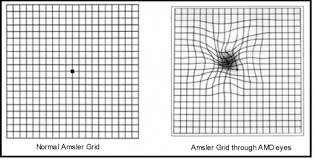 Monoküler kişiler,
Şahsın tek gözü var, diğer gözü yok ise veya sadece bir gözünü kullanabiliyor ise
Görme gücü kriteri, gören gözün en az 1.0 (tam) görme keskinliği olmalıdır.
Görme alanı, şahsın yatay görüş alanı 120 dereceden daha az olmamalıdır.
Monoküler kişiler;
1.grup sürücü belgesi sınıflarından alabilir.
Ambulans, resmi veya ticari araç kullanamaz.
Sürücü belgelerine monoküler kodu yazılır.
Sürücü belgesi aldıktan sonra her yıl bir göz tabibinden sağlık raporu almaları zorunludur.
İç Hastalıkları;
Ağır diabetes mellitus vakaları; kronik komplikasyonları olanlar: ağır retinopati,  nefropati, nöropati gibi 
insülin ve/veya oral antidiyabetik kullanmak zorunda olup sık hipoglisemiler nedeni ile kan şekeri regulasyonu sağlanamayanlara, kalıcı hipoglisemi duyarsızlığı olanlara ve durumu sağlık raporu ile tespit edilenlere sürücü belgesi verilmez.
Tam bir hipoglisemi bilincine ve risk anlayışına sahip, ancak (a) bendi dışında kalan diyabetlilere, 1. grup sürücüler için en fazla  5 yıl, 
2. grup sürücüler için en fazla 3 yıl aralıklarla muayene ve tetkik edilmek suretiyle sürücü belgesi verilebilir.
Duyarsız hipogliseminin tespit edilmesi halinde; tespiti yapan tabip/kuruluş tarafından bildirimde bulunulur.
Diyabet tanısı konulmuş kişiler ilk muayenede ve kontrollerde diyabetli olduklarını bildirmekle yükümlüdür.
Kalp-Damar Hastalıkları;
Anjinal yakınması olanlara; akut koroner sendrom  tanısı almış olanlara ve koroner arter bypass cerrahisi uygulanan sürücü adaylarına gerekli medikal tedavi veya invaziv girişimleri tamamlandıktan 6 hafta sonra yapılacak olan uzman tabip kanaatine göre sürücü belgesi verilir.
Anjiyoplasti işlemi uygulanmış 2.grup sürücü/sürücü adaylarına işlemden 6 hafta sonra yapılacak olan uzman tabip kanaatine göre sürücü belgesi verilir.
Kalp atım sayısı çok düşük (dak.40’ın altı), atrioventriküler bloklu ve hasta sinüs send. olanlardan kalıcı kalp pili takılmamış olanlara kardiyoloji uzmanı kanaatine göre sürücü belgesi verilir.
Kalıcı pil implantasyonu ve
başarılı kateter ablasyonu yapılan ikinci grup sürücü adaylarına işlemden 6 hafta sonra kardiyoloji uzmanı kanaatine  göre sürücü belgesi verilir.
Hipertansiyonu olan ve maksimal tedaviye rağmen istirahat tansiyon arteriyel değeri 200/120 mmHg nin üzerinde olan sürücü adaylarına 2. grup sürücü belgesi verilmez.
Hipertrofik kardiyomiyopati ve dilate kardiyomiyopati tanısı konmuş semptomatik olan sürücü/sürücü adayları kardiyoloji uzmanına sevkedilir
Kalp yetersizliği ve kapak hastalığı tanısı konan sürücü adaylarına kardiyoloji uzmanı kanaatine göre sürücü belgesi verilir.
Konjenital kalp hastalığı tanısı konmuş olanlardan kompleks veya ciddi kardiyak problemi olanlara sürücü belgesi verilmez.
Diğer konjenital hastalığı olanlar ve başarılı cerrahi onarım yapılmış olanlara belirli aralıklarla kontrolden geçmek kaydıyla kardiyoloji veya kardiyovasküler cerrahi uzmanı kanaatine göre sürücü belgesi verilir.
Organ yetmezliği;
Hayati öneme haiz organlarında dekompanse yetmezliği olanlara sürücü belgesi verilmez.
Büyük organ nakli geçirmiş olanlara veya kronik böbrek yetmezliği olup diyaliz tedavisi görenlere, ilgili uzmanın görüşü alınmak suretiyle sürücü belgesi verilir.
Sürücü adaylarında yapılacak laboratuvar testleri tabibin takdirine bağlıdır.”
KBB-İşitme;
Aile hekimi  tarafından, işitmenin normal kabul edilmesi için kişinin gürültüsüz ortamda ,dudak okumasına imkan vermeyecek şekilde normal konuşma sesi veya güçlü fısıltı ile değerlendirmesi yapılır. 
   İşitme kaybı şüphesi olması durumunda kişi  kulak burun boğaz uzmanına sevk edilir.
Birinci grup sürücü belgeleri için;
   En az bir kulakta işitme cihazsız veya cihazlı saf ses ortalaması 35 dB veya daha iyi ise yeterli kabul edilir.
İkinci grup sürücü belgeleri için; 
   Her iki kulakta işitme cihazsız veya işitme cihazı ile saf ses ortalaması 35 dBveya daha iyi ise yeterli kabul edilir. Bu kriteri işitme cihazı ile sağlayanların sürücü belgelerine işitme cihazı kullanma kodu belirtilir.
İleri derecede ses kısıklığı, solunum bozukluğu ve ileri derecede konuşma bozukluğu olanlar ambulans, resmi veya ticari araç kullanamazlar, bu kişilere 2. grup sürücü belgesi sınıfları verilemez.
Kalıcı trakeostoması olanlara ambulans, resmi veya ticari amaçlı yolcu taşıyan araçları kullanmamak kaydıyla her iki gruptaki sürücü belgesi sınıfları verilebilir.
Günlük hayatı kısıtlayan denge problemi ile ilgili;
Tedavi edilemeyen veya kontrol edilemeyen baş dönmesi rahatsızlığı olan kişilere sürücü belgesi verilmez.
Sürücü adaylarında baş dönmesine neden olabilecek hastalıklardan herhangi birinin teşhis edilmesi durumunda, sürücü belgesi alması için gereken medikal ve/veya cerrahi müdahalelerden en erken 2 ay sonra sağlık Kurulu raporu düzenlenir. Bu raporda 2. grup sürücü belgesi sınıflarından alıp alamayacağı ile ambulans, resmi veya ticari araç kullanıp kullanamayacağı belirtilir.
Obstrüktif Uyku Apnesi Sendromu;
Ağır derecede apnesi olanlar ile birlikte gündüz uyuklama hali tespit edilenler tedavi görmeden sürücü belgesi alamazlar.
Uyku apnesinin kontrol altına alındığı  veya tedavi edildiği; en az bir uyku sertifikalı doktor (göğüs hast, psikiyatri, nöroloji, KBB uzmanı) ve bir KBB uzmanı olan üçlü heyet tarafından tespit edilen kişilere sürücü belgesi verilebilir. Beden kitle endeksi 33 üzeri olanlar K.B.B uzmanına sevkedilir.
Malign tümörler ;
Malign hastalığı ve santral sinir sistemi metastazı olanlar ile malign hastalığın kontrol dışına çıkması nedeniyle genel durum bozukluğu ve düşkünlüğü olan kişilere sürücü belgesi verilmez.”
Kas iskelet sistemi;
Eklem hareketlerinden;
 Vertebra (boyun ve bel) hareketleri, kişinin baş ve boynunu arkaya döndürmesini ve bakmasını %50’den fazla engelleyen boyun vertebra ve boyun bölgesi hastalıklarında sürücü belgesi verilmez. Lumbal vertebra eğilme ve dönme hareketlerini %75’den fazla engelleyen durumlarda da sürücü belgesi verilmez.
Diğer eklem hareketleri, her iki omuz veya dirsek artrodezinde veya fonksiyonel olmayan ankilozlarında sürücü belgesi verilmez.
El eklemleri, her iki elin baş ve işaret parmaklarının hareketlerinin % 75’ten fazla kaybında ortopedi veya FTR uzmanı raporu ile birinci grup sürücü belgesi sınıfları verilebilir. 
Ancak bu belgelerle iki tekerlekli motorlu araçlar kullanılamaz.
Ekstremite noksanlığı;
Bir elin başparmak veya başparmak dışında iki parmak noksanlığı veya noksan sayılacak şekilde fonksiyon kaybı olanlarda, ortopedi uzm. veya FTR  uzmanının görüşleri doğrultusunda birinci grup sürücü belgesi sınıfları verilebilir.
  Her iki el başparmak noksanlığında veya ileri derece fonksiyon kaybı olanlara sadece F sınıfı sürücü belgesi verilebilir.
Üst ekstremitenin dışında ekstremite noksanlığının olması halinde Ortopedi veya FTR uzmanının raporu uyarınca birinci grup sürücü belgesi sınıfları verilir.
Alt ekstremite dizaltı amputasyonlarında protezle fonksiyon kazananlar ile protezle fonksiyon uyumu iyi olmayanlardan, özel tertibatlı araç kullanabilecek durumda olanlara ortopedi veya FTR uzmanı kanaatine göre birinci grup sürücü belgesi sınıfları verilir.
Kas, tendon ve bağ lezyonlarının kalça, diz ve ayak bileği eklemlerini veya bu eklemleri oluşturan kemik hareketlerini % 50’den az bozduğu durumlarda ortopedi veya FTR uzmanınca birinci grup sürücü belgesi sınıfları verilir. 
Sürücü adayının sağlık şartları nedeniyle araç kullanması belirli şartlara (ortez-protez)  bağlanmış ise tanı, gerekli ise kontrolün süresi, sürücü belgesi sınıfı ve özel tertibatlı araç kullanabileceği belirtilerek kod yazılmadan komisyona sevk edilir.”
Ruh sağlığı hastalıkları;
Ağır akıl hastalığı olanlar, zeka geriliği olanlar, demans veya yaşlılığa bağlı davranış bozukluğu olanlar, muhakeme, davranış ve uyumu belirgin ölçüde bozacak düzeyde kişilik bozukluğu, dürtü kontrol bozukluğu ve ağır davranış bozukluğu olanlar ruh sağlığı ve hastalıkları uzmanı tarafından değerlendirilir.
Sürücü belgesi verilemeyecek durumlar şunlardır;
Zekâ geriliği (IQ düzeyi 79 ve altı)
Bunama,
Dikkati, bilinci, duygu ve heyecanı düşünceyi bozan sürekli bir hastalığın ya da ilaç kullanımının olması,
Alkol bağımlılığı olanlar veya alkollü araç kullanmaktan vazgeçmeyenler,
Uyuşturucu veya uyarıcı maddelere bağımlı olanlar veya bağımlı olmasa da düzenli olarak kullananlar.
Sürücü belgesinin geçici olarak verilemeyeceği durumlar şunlardır;
Psikotik bozukluk, akut alevlenme dönemlerinde kişinin sürücü belgesi geri alınır. Patolojinin düzelmesi ya da tedaviye yanıtın oluşması için geçecek en az 3 aylık süre sonunda yeniden muayene şartı aranır. 
Kanıtlanmış, uzun süreli bir alkol almama döneminden sonra, uzman tabiplerin görüşlerine ve düzenli tıbbi kontrollere başvurularak, geçmişte alkol bağımlısı olan kimselere sürücü belgesi verilebilir. Sürücü belgesinin yenilenmesi de aynı şartlara tabidir.
Alkol ve uyuşturucu  bağımlılığı olan kişilerde remisyon ölçütleri karşılanana kadar sürücü belgesinin en az 6 ay süreyle geri alınmasına karar verilir. 
Bipolar duygu durum bozukluğu, psikotik özellikli dep. durumlarında, akut dönemlerde sürücü belgesinin geri alınmasına karar verilir. Subakut ve remisyon durumlarında sürücü belgesi kontrol muayeneleri koşuluyla geri verilir. Kontrol muayenelerinin süre ve aralıklarının raporda belirtilmesi gerekir.
Bu durumdaki sürücülere ikinci grup sürücü belgesi sınıfları verilemez, ambulans, resmi veya ticari araç kullanamazlar. 
Sürücü belgesinin geri alınmasına ilişkin verilen kararlar hakkında 4 üncü maddenin 11. fıkrası kapsamında bildirimde bulunulur.
Sinir Hastalıklarından;
Santral sinir sist. ile ilgili hastalıklarla ortaya çıkan uzuvların,parezi ve paralizileri (duyusal, motor, koordinasyon ve denge açısından), araç kullanmasını ve trafik güvenliğini engelleyecek şekilde olanlara sürücü belgesi verilmez. 
Periferik sinir sisteminin etkilenmesi sonucu ortaya çıkan uzuvlarda parezi ve paraliziler araç kullanmayı ve trafik güvenliğini engelleyecek şekilde olanlara sürücü belgesi verilmez. İki ayağı felçli (parapleji), diğer vücut fonksiyonları normal olan şahıslara birinci grup sürücü belgesi sınıfları verilebilir.
Ambulans, resmi veya ticari araç kullanamazlar.
Epilepsi hastaları;
6 aylık aralıklarla kontrol muayenesini yaptırdıklarını, (3-5) yıl boyunca nöbet geçirmediklerini ve antiepileptik ilaçları kullanmadıklarını belgelemeleri halinde durumları nöroloji uzmanı veya nöroloji sağ.kurulunun raporuyla sadece 1. grup sürücü belgesi sınıfları verilebilir.( kontrol süresi raporda belirtilir. )
Bu sürücüler ambulans, resmi veya ticari araç kullanamazlar.
Progresif seyirli, fonksiyon kaybına neden olan.
Parkinson hastalığı, multipl skleroz, motor nöron hastalığı gibi nörodejeneratif hastalıkları bulunan kişilere yılda bir kez nöroloji uzmanı muayenesinden geçmek kaydıyla hastalıklarındaki fonksiyon kayıplarına göre değerlendirme yapılarak sürücü belgesi verilebilir.
Kas hastalıkları;
Myopati ve progresif muskuler distrofisi, myotonisi ve kas-sinir kavşak hastalıkları olan şahıslardan trafik güvenliğini engelleyecek şekilde olanlara sürücü belgesi verilmez. 
Trafik güvenliğini engelleyecek şekilde olmayanlara yılda bir kez muayene olmak kaydıyla 1. grup sürücü belgesi sınıflarından verilebilir. Ancak bu fıkrada belirtilen sürücü belgeleri ile iki tekerlekli motorlu araçlar, ambulans, resmi veya ticari araçlar kullanılamaz.
Kişide bilinç kaybının yaşandığı ancak epilepsi tanısı konulmayan diğer durumlarda nöroloji uzmanınca bilinç kaybının sürüş esnasında tekrarlama riskine göre değerlendirilir.”
6331 sayılı İş Kanununun amacı, kapsamı ve ilgili maddesi ne şekildedir?
Kapsam     MADDE 2 – (1) Bu Kanun; kamu ve özel sektöre ait bütün işlere ve işyerlerine, bu işyerlerinin işverenleri ile işveren vekillerine, çırak ve stajyerler de dâhil olmak üzere tüm çalışanlarına faaliyet konularına bakılmaksızın uygulanır.
Sağlık Gözetimi 
MADDE 15 – (1) İşveren;
a) Çalışanların işyerinde maruz kalacakları sağlık ve güvenlik risklerini dikkate alarak sağlık gözetimine tabi tutulmalarını sağlar.
b) Aşağıdaki hallerde çalışanların sağlık muayenelerinin yapılmasını sağlamak zorundadır:
1)işe girişte2) iş değişikliğinde3) İş kazası, meslek hastalığı veya sağlık nedeniyle tekrarlanan işten uzaklaşmalarından sonra işe dönüşlerinde talep etmeleri hâlinde.4) İşin devamı süresince, çalışanın ve işin niteliği ile işyerinin tehlike sınıfına göre Bakanlıkça belirlenen düzenli aralıklarla.
(2) Tehlikeli ve çok tehlikeli sınıfta yer alan işlerde çalışacaklar, yapacakları işe uygun olduklarını belirten sağlık raporu olmadan işe başlatılamaz.
(3) (Değişik birinci cümle: 10/9/2014-6552/17 md.) Bu Kanun kapsamında alınması gereken sağlık raporları işyeri hekiminden alınır. 10 (50 kişi oldu)’dan az çalışanı bulunan ve az tehlikeli işyerleri için ise kamu hizmet sunucuları veya aile hekimlerinden de alınabilir. Raporlara itirazlar Sağlık Bakanlığı tarafından belirlenen hakem hastanelere yapılır, verilen kararlar kesindir.
(4) Sağlık gözetiminden doğan maliyet ve bu gözetimden kaynaklı her türlü ek maliyet işverence karşılanır, çalışana yansıtılamaz.
(5) Sağlık muayenesi yaptırılan çalışanın özel hayatı ve itibarının korunması açısından sağlık bilgileri gizli tutulur.
Bu hükümlere bakıldığında sanki Mesleki Eğitim Merkezlerine girişte öğrencilere Aile Hekimlerinin sağlık raporu vermeye yetkili oldukları yönünde hatalı yorumlar yapılabilmektedir.
Meslek Liselerinde de olduğu gibi, Mesleki Eğitim Merkezlerine girişte de öğrencilere aile hekimlerinin öğrencilerin “sağlık durumlarının ilgili mesleğin öğrenimine elverişli olup olmadığı” noktasında Aile Hekimlerini muayene yapıp sağlık raporu tanziminde yetkili değillerdir.
İş yeri hekimleri bu hususta YETKİLİDİR.
Tüm iş ve işlemlerin, Milli Eğitim Bakanlığı Destek Hizmetleri Genel Müdürlüğünün 19/08/2014 tarih ve 2014/16 sayılı İş Sağlığı ve Güvenliği konulu Genelgesinde de belirtildiği üzere Milli Eğitim Bakanlığı tarafından yürütülmesi gerekmektedir.
Diğer bir husus ta Milli Eğitim İl Müdürlükleri tarafından her okulun AYRI bir işyeri olarak kabul edilmesi gerektiği, bazı okullarda 9. sınıf öğrencilerinin sayısının 50’den az olduğu ve bu nedenle de Aile Hekimlerinin bu raporları vermeleri gerektiği yönünde iddialar ortaya atılmaktadır.
ÖZETLE;
Elektrik, makina, vs alanlarda eğitim görmek o alanlarda çalışmak demektir.Bu tür durumlar işe giriş raporu verilmesini gerektirir.
Söz konusu alanlar Çok Tehlikeli ve Tehlikeli alanlardır.
Söz konusu alanlarda çalışacak, eğitim görecek kişilerin sağlık kontrollerinin değerlendirilmesi  İŞYERİ HEKİMLİĞİ disiplini içinde bilimsel yöntemler ışığında ve bu konuda eğitim almış hekimler tarafından yapılmalıdır.
Çalışma ortamını, ergonomisini ve risklerini bilmeyen hekimlerin bu alanlarda bulunacak kişilerin sağlıklarının bu alana uygun olup olmadığını değerlendirmeye çalışmaları mümkün değildir.
Bazı okullarda öğretmen, öğrenci ve hizmetli sayılarının 50’den az olduğu ve bu nedenle Aile Hekimlerinin İş Sağlığı ve Güvenliği Hizmetleri ile meslek liselerinde öğrenim görecek öğrencilere sağlık raporu vermeleri gerektiği yönündeki iddiaların dayanağı bulunmamaktadır.
Hekim olarak uygun gördüğünüz taktirde ilgili branşlara sevk yapmayı ihmal etmeyin.
2.sınıf sürücü belgeleri verirken ağır vasıta kullanacaklar için mutlaka tam görme, tam duyma, nörolojik ve psikiyatrik muayene gereklidir.
Gereken sevkleri yapmaktan çekinmeyiniz.
Aile Hekimlerinin Servis Şoförlerine her ne isim altında olursa olsun (Durum Bildirir Rapor, Sigorta Başlangıcı için rapor, Bedenen Sağlıklıdır, vs) hiç bir rapor tanzim etme yetkileri bulunmamaktadır. 
Hukuka aykırı tanzim edilecek raporlar sonrasında yaşanabilecek ölümlü veya yaralanmalı kazalarda raporu tanzim eden hekimin de suçlu olacağını unutmayalım.
SPORCU LİSANS RAPORLARI;
Sağlık raporu ve hekim muayenesi SADECE LİSANS çıkarılacak sporcu adayları için öngörülmüş olup “Beden Dersine Katılabilir” şeklinde Aile Hekimlerine yönlendirilen öğrenciler için hiç bir rapor tanzim edilmeyip bu şekilde yönlendirme yapan öğretmenlerin doğru bilgilendirilmeleri için bağlı bulundukları ilçe milli eğitim müdürlüklerine bildirim yapılmalıdır.
Resmi Müsabakalar ile diğer beden eğitimi ve spor faaliyetlerine katılacak kişilere 07.12.2001 tarihli ve 24606 sayılı Resmi Gazetede yayımlanarak yürürlüğe giren “Sporcu Lisans, Tescil, Vize ve Transfer Yönetmeliği” hükümleri çerçevesinde SPORCU LİSANSI veya SPORCU KARTI düzenlenmektedir.
Spor yarışmalarına katılım için Spor Lisansı gerekmekte olup bu sporcu adayları sağlıklarının yapacakları spora uygun olup olmadığının tespiti amacıyla hekim muayenesine yönlendirilebilir.
Beden eğitimi dersleri, yaşam boyu spor, herkes için spor ve diğer spor etkinlikleri kapsamında spor yapacak kişiler için;-18 yaşından büyük iseler kendilerinden, -18 yaşından küçük iseler velilerinden Sağlık yönünden beden eğitimi ve spor faaliyeti yapmasına engel bir halinin bulunmadığına dair yazılı beyan alınması  gerekmektedir. 
Bu kişilerin sağlık kontrolü amacıyla hekime yönlendirilmesi ile ilgili herhangi bir mevzuat düzenlemesi olmadığı için aksi uygulamalar anayasal suç teşkil etmektedir.
Teşekkürler.